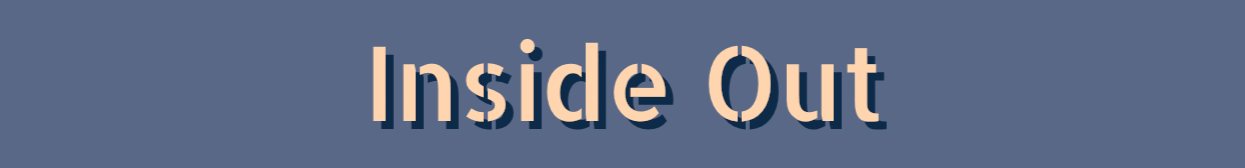 Last time…
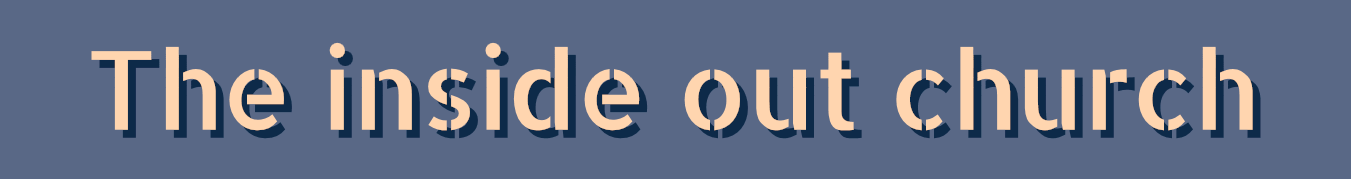 Acts 5:17-28
Go where people will listen, and preach the whole message:

‘Go, stand in the temple courts,’ he said, ‘and tell the people
all about this new life.’ (v20)


Imagine being accused of filling Brixham with the Gospel!

“You have filled Jerusalem with your teaching.”  (v28)
Last time…
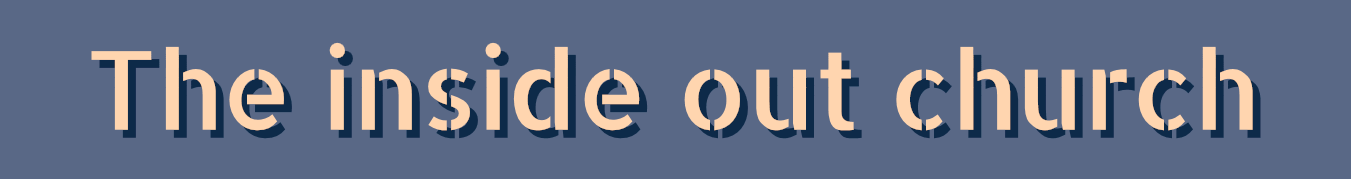 Matthew 28:18-20
Jesus’ authority is supreme
Jesus’ authority is the basis and foundation of our work
We will make disciples
No one will be excluded from our efforts
We uphold baptism as a command of Jesus
We believe in the Trinity
We will not just teach, we will teach disciples to obey Jesus
Our teaching must be Christ-centred
We are not alone: Jesus is with us
We will not stop until Christ comes again
Go where people will listen, and preach the whole message:
‘Go, stand in the temple courts,’ he said, ‘and tell the people all about this new life.’ (v20)

Imagine being accused of filling Brixham with the Gospel!
“You have filled Jerusalem with your teaching.”  (v28)
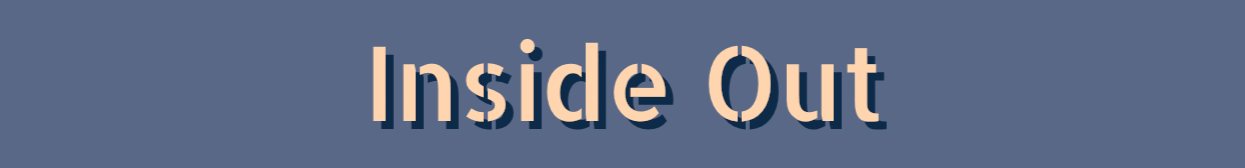 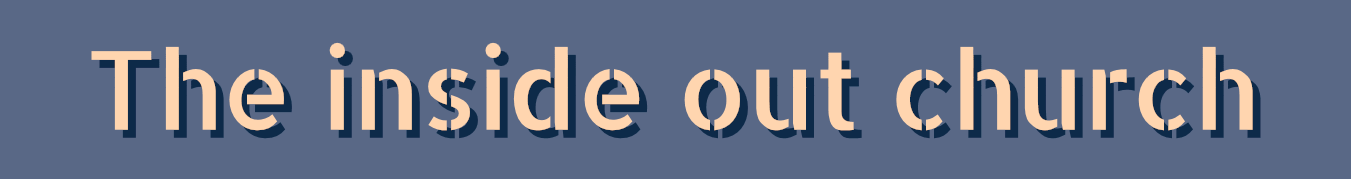 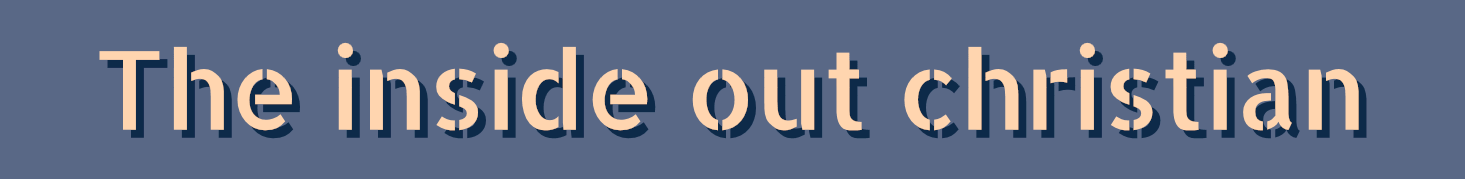 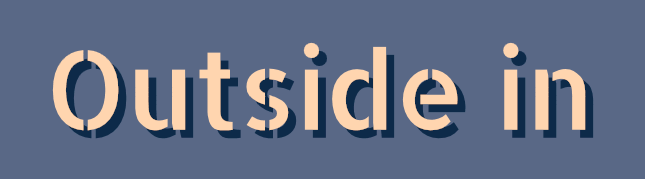 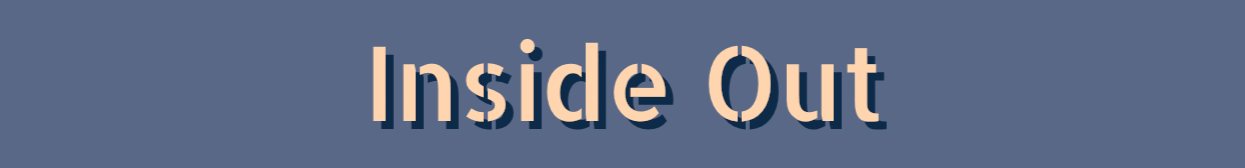 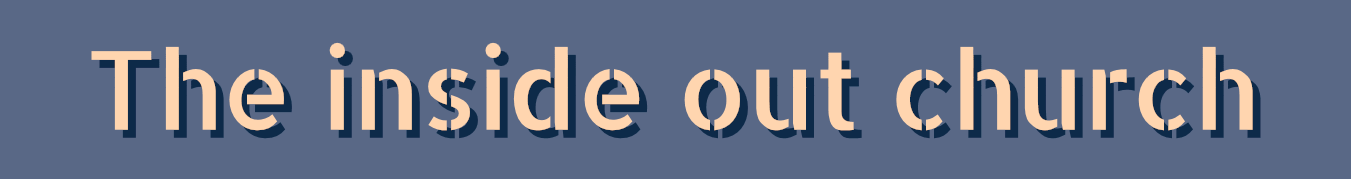 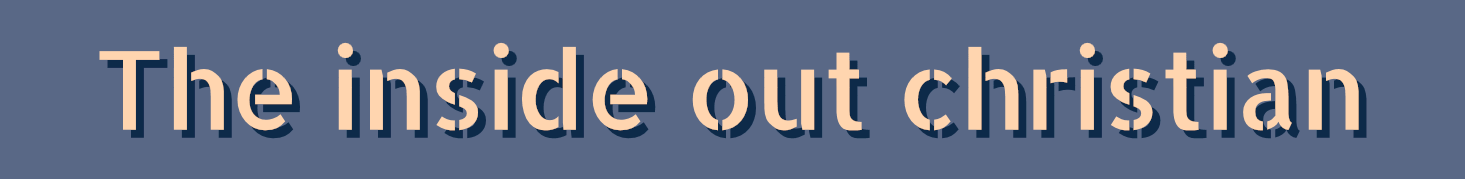 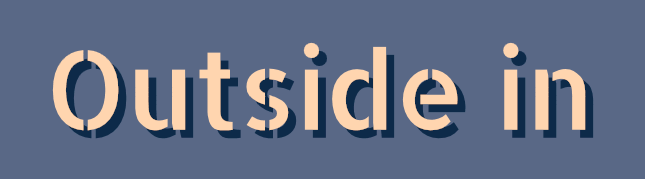 An
inside out 
church 
is made up of inside out 
Christians
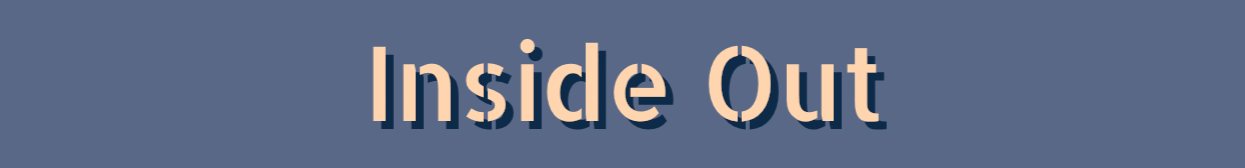 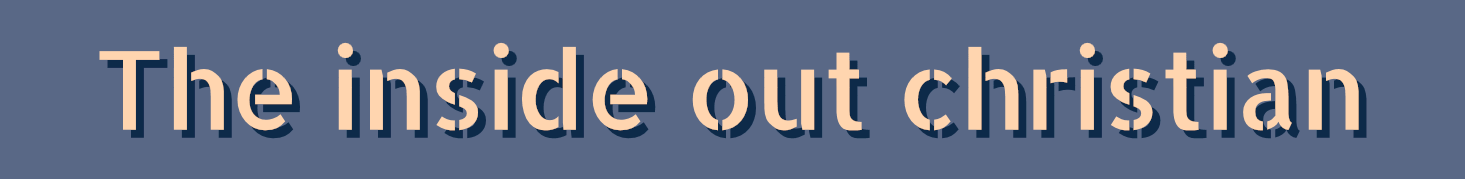 What’s inside?
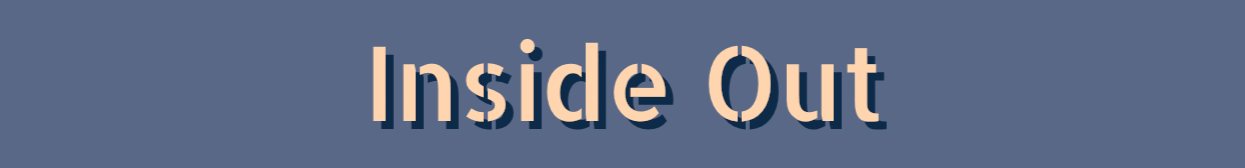 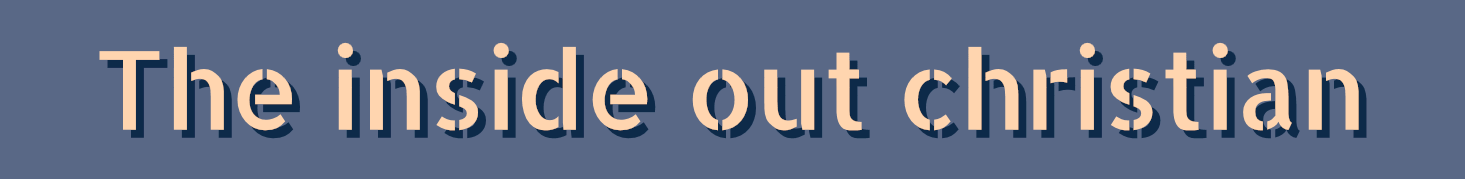 What’s inside?
God’s Spirit
You, however, are not in the realm of the flesh but are in the realm of the Spirit, if indeed the Spirit of God lives in you. And if anyone does not have the Spirit of Christ, they do not belong to Christ. (Romans 8:9)

Don’t you know that you yourselves are God’s temple and that God’s Spirit lives among you? (1 Corinthians 3:16)
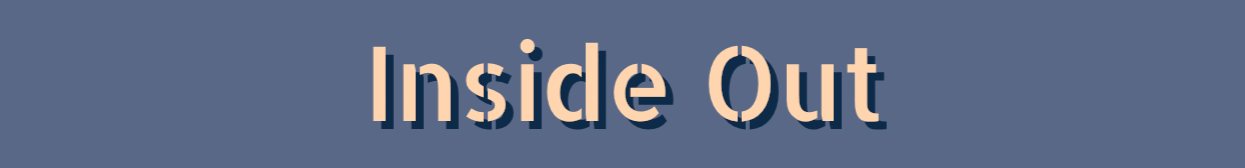 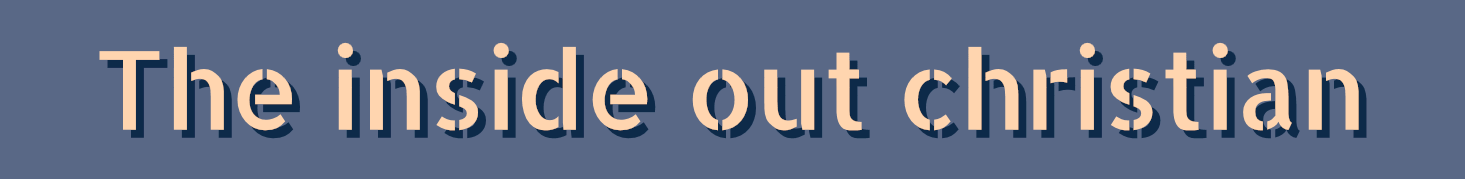 What’s inside?
God’s Spirit
You, however, are not in the realm of the flesh but are in the realm of the Spirit, if indeed the Spirit of God lives in you. And if anyone does not have the Spirit of Christ, they do not belong to Christ. (Romans 8:9)

Don’t you know that you yourselves are God’s temple and that God’s Spirit lives among you? (1 Corinthians 3:16)
Christ
I have been crucified with Christ and I no longer live, but Christ lives in me. The life I now live in the body, I live by faith in the Son of God, who loved me and gave himself for me. (Galatians 2:20)

God has chosen to make known among the Gentiles the glorious riches of this mystery, which is Christ in you, the hope of glory. (Colossians 1:27)
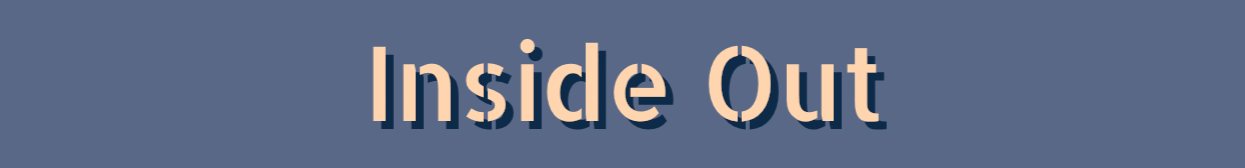 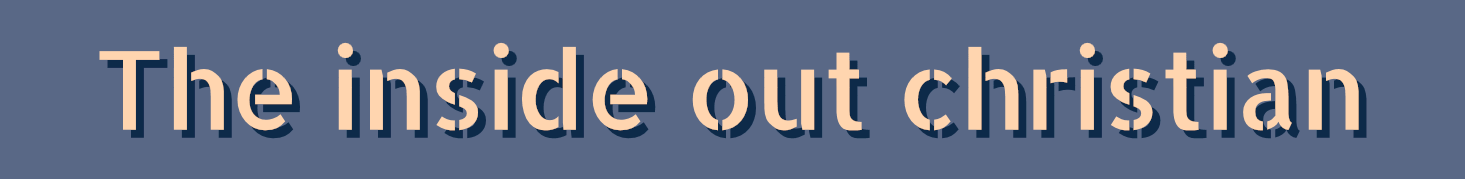 What’s inside?
God’s Spirit
You, however, are not in the realm of the flesh but are in the realm of the Spirit, if indeed the Spirit of God lives in you. And if anyone does not have the Spirit of Christ, they do not belong to Christ. (Romans 8:9)

Don’t you know that you yourselves are God’s temple and that God’s Spirit lives among you? (1 Corinthians 3:16)
Christ
I have been crucified with Christ and I no longer live, but Christ lives in me. The life I now live in the body, I live by faith in the Son of God, who loved me and gave himself for me. (Galatians 2:20)

God has chosen to make known among the Gentiles the glorious riches of this mystery, which is Christ in you, the hope of glory. (Colossians 1:27)
God’s Light
For God, who said, ‘Let light shine out of darkness,’ made his light shine in our hearts to give us the light of the knowledge of God’s glory displayed in the face of Christ. But we have this treasure in jars of clay to show that this all-surpassing power is from God and not from us. (2 Corinthians 4:6-7)
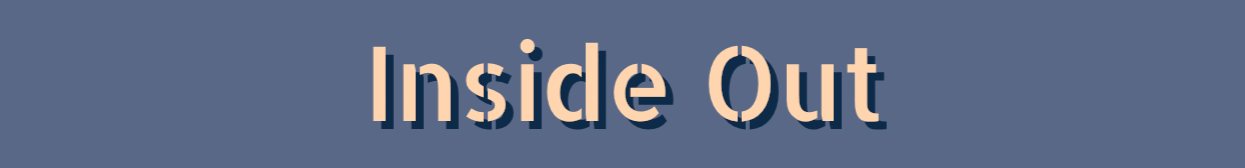 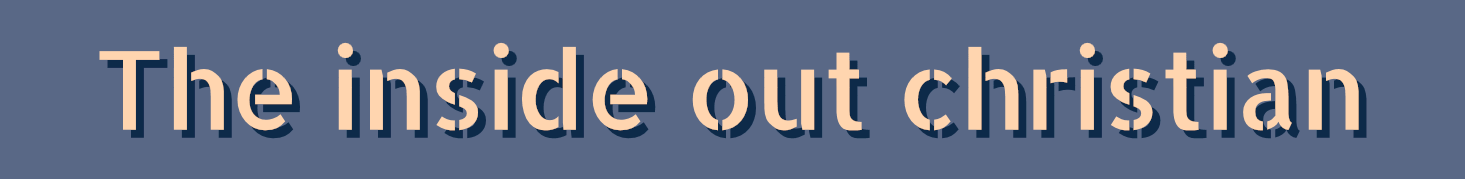 What’s the problem?
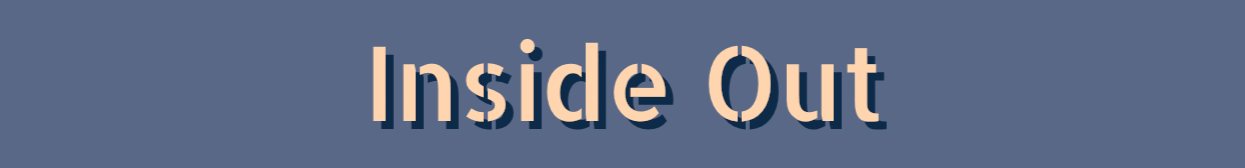 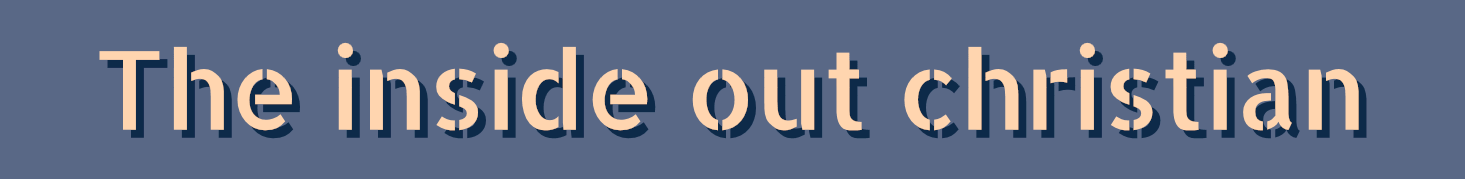 What’s the problem?
Internal
External
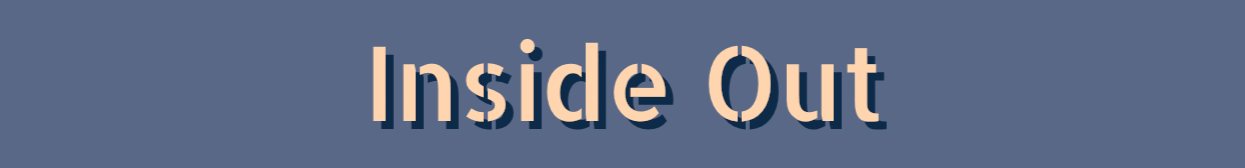 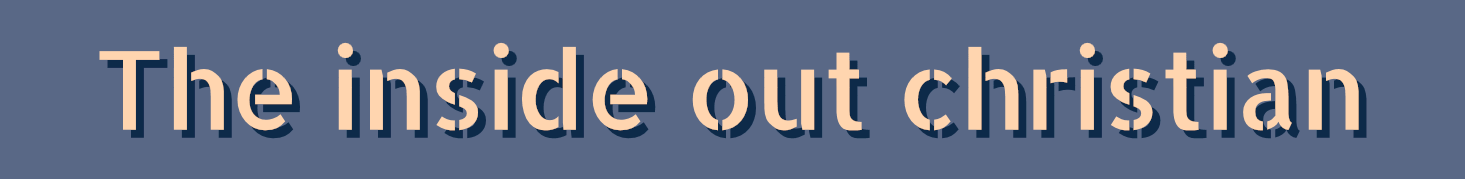 What’s the problem?
Internal
External
A good man brings good things out of the good stored up in his heart, and an evil man brings evil things out of the evil stored up in his heart. For the mouth speaks what the heart is full of. (Luke 6:45)

My dear children, for whom I am again in the pains of childbirth until Christ is formed in you. (Galatians 4:19)

I pray that out of his glorious riches he may strengthen you with power through his Spirit in your inner being, so that Christ may dwell in your hearts through faith. (Ephesians 3:16-17)
Written to Christians!
Written to Christians!
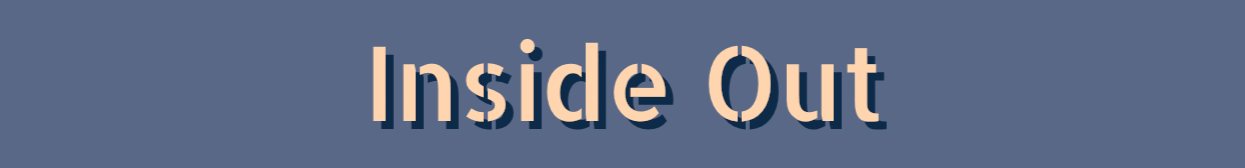 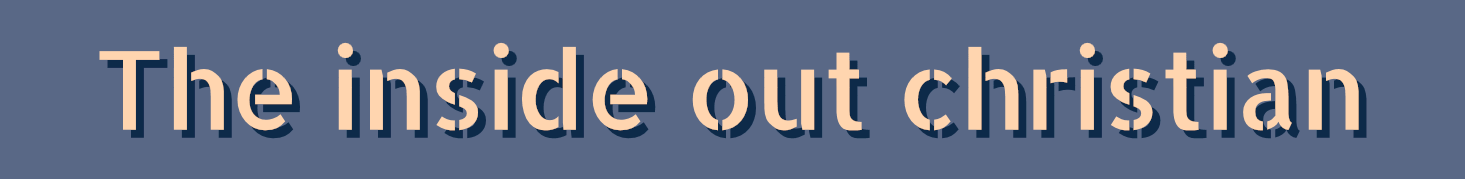 What’s the problem?
Internal
External
A good man brings good things out of the good stored up in his heart, and an evil man brings evil things out of the evil stored up in his heart. For the mouth speaks what the heart is full of. (Luke 6:45)

My dear children, for whom I am again in the pains of childbirth until Christ is formed in you. (Galatians 4:19)

I pray that out of his glorious riches he may strengthen you with power through his Spirit in your inner being, so that Christ may dwell in your hearts through faith. (Ephesians 3:16-17)
Put on the full armour of God, so that you can take your stand against the devil’s schemes. For our struggle is not against flesh and blood, but against the rulers, against the authorities, against the powers of this dark world and against the spiritual forces of evil in the heavenly realms. (Ephesians 6:11-12)

We are not unaware of his schemes. 
(2 Corinthians 2:11)
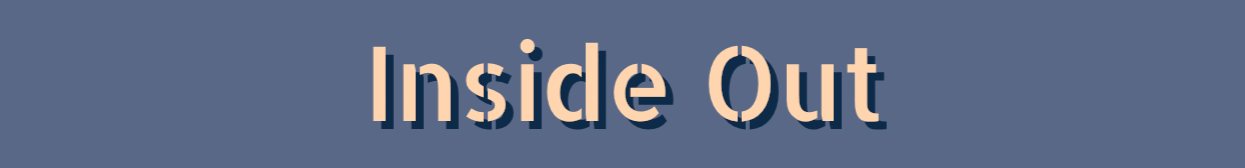 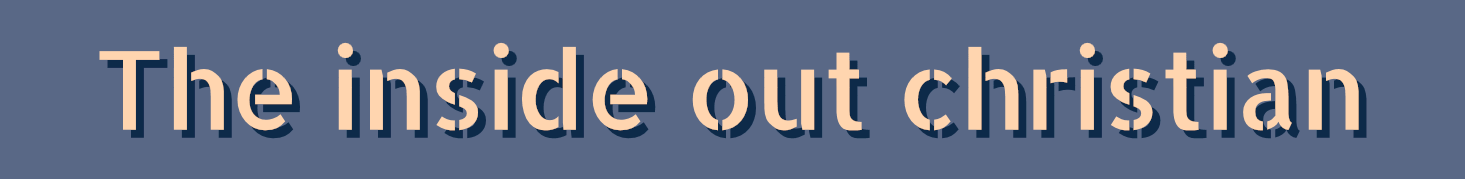 Pray inside out
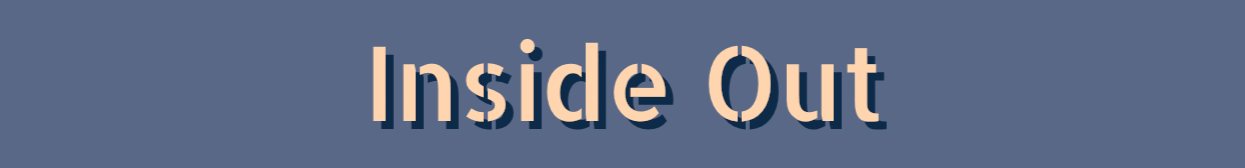 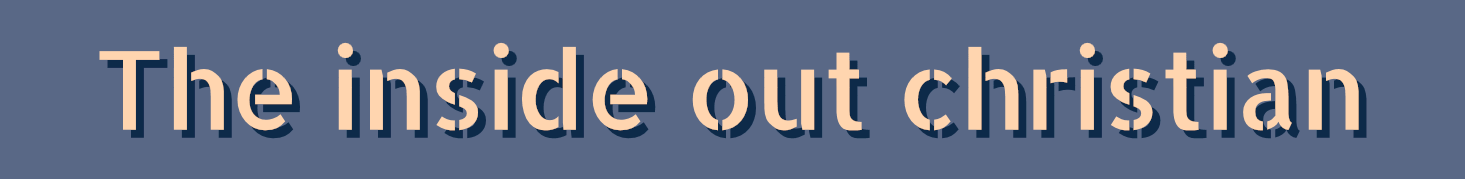 Pray inside out
Ask God to give you a heart for the lost

Ask God who to pray for

Ask God what your role is in bringing them to Christ
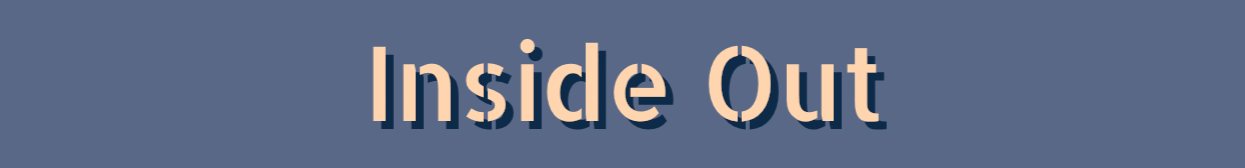 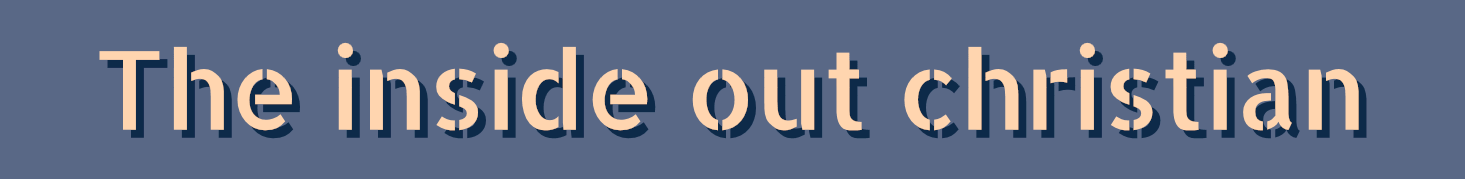 Pray inside out

Live inside out
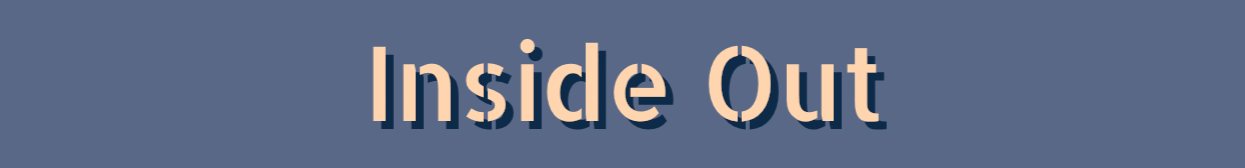 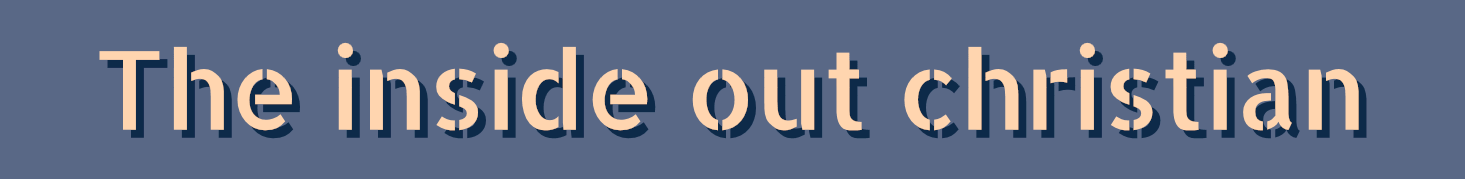 Pray inside out

Live inside out
Cultivate fruit

Live generously
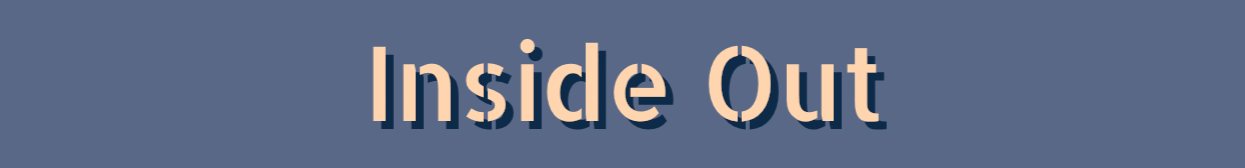 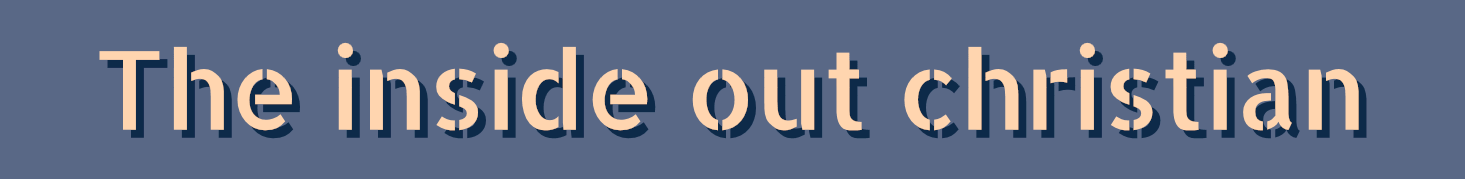 Pray inside out

Live inside out

Speak inside out
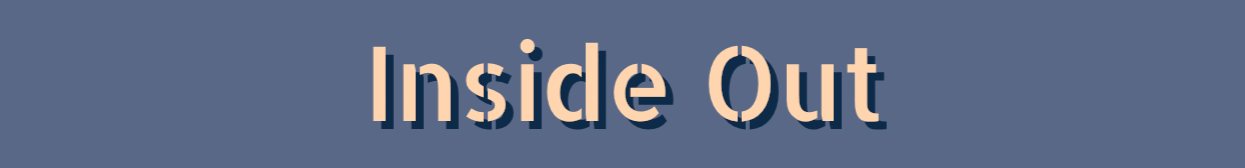 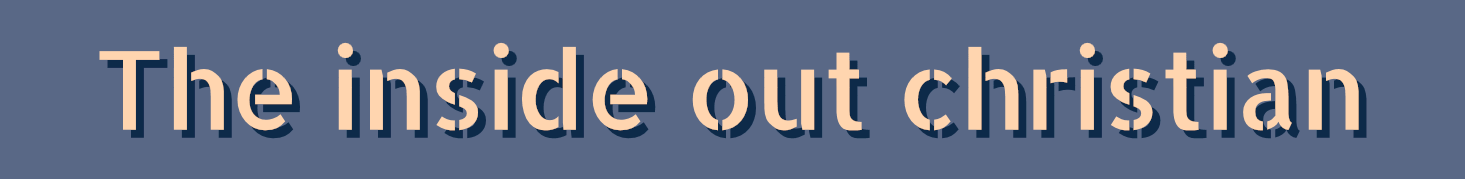 Always be prepared to give an answer to everyone who asks you to give the reason for the hope that you have. But do this with gentleness and respect.




(1 Peter 3:15)
But when they arrest you, do not worry about what to say or how to say it. At that time you will be given what to say, for it will not be you speaking, but the Spirit of your Father speaking through you.

(Matthew 10:19-20)
Pray inside out

Live inside out

Speak inside out
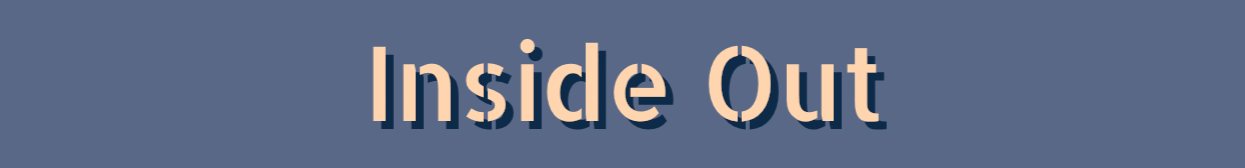 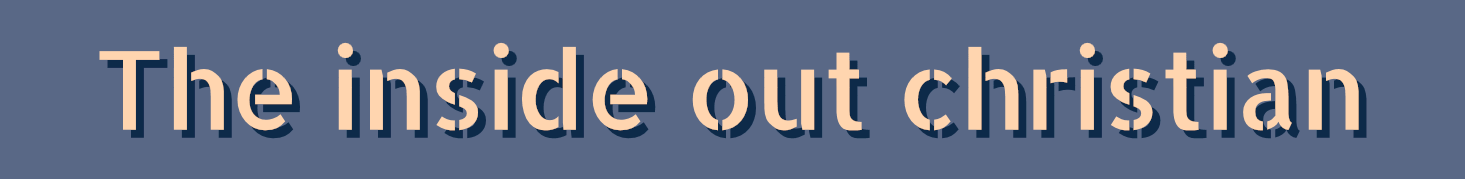 Pray inside out

Live inside out

Speak inside out

...And don’t be a Lone Ranger
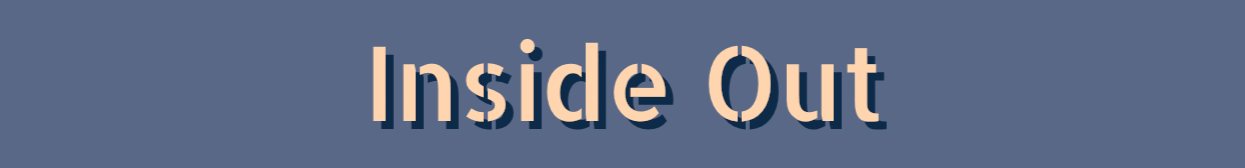 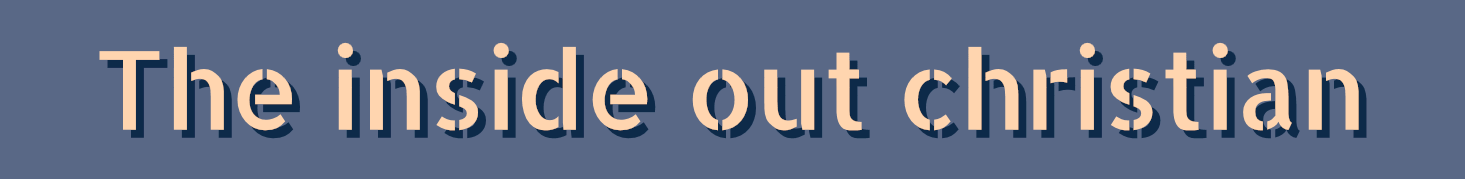 Pray inside out

Live inside out

Speak inside out

...And don’t be a Lone Ranger
Work with others!

Jesus sent his disciples out in  twos minimum
Share stories

Pray together

Support one another
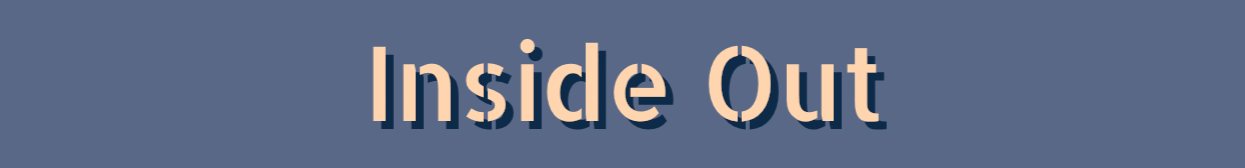 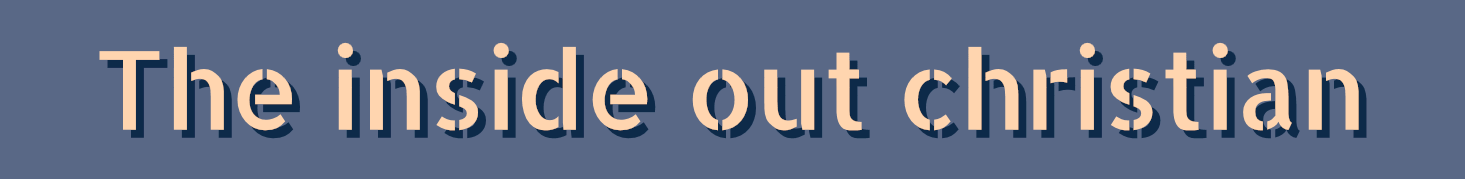 Pray inside out

Live inside out

Speak inside out

...And don’t be a Lone Ranger
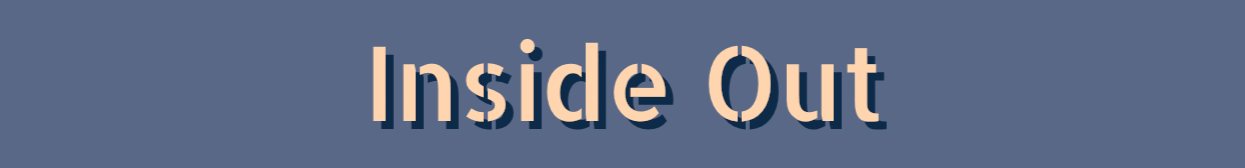 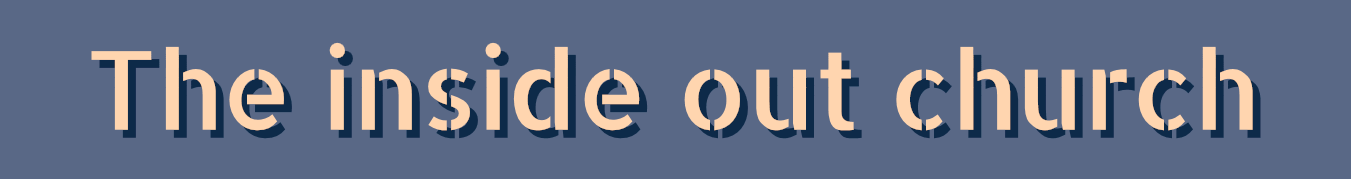 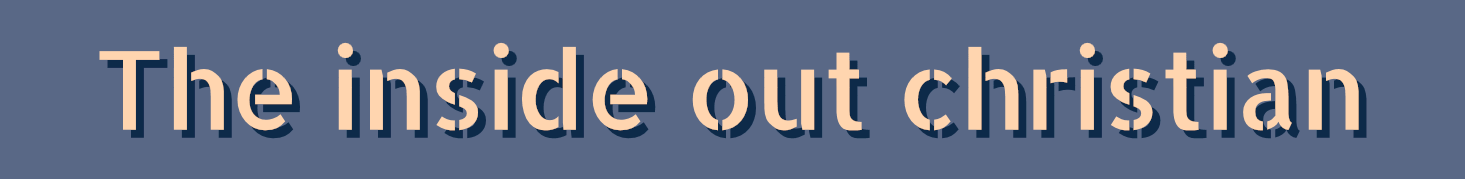 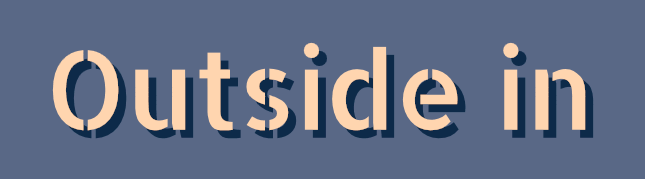